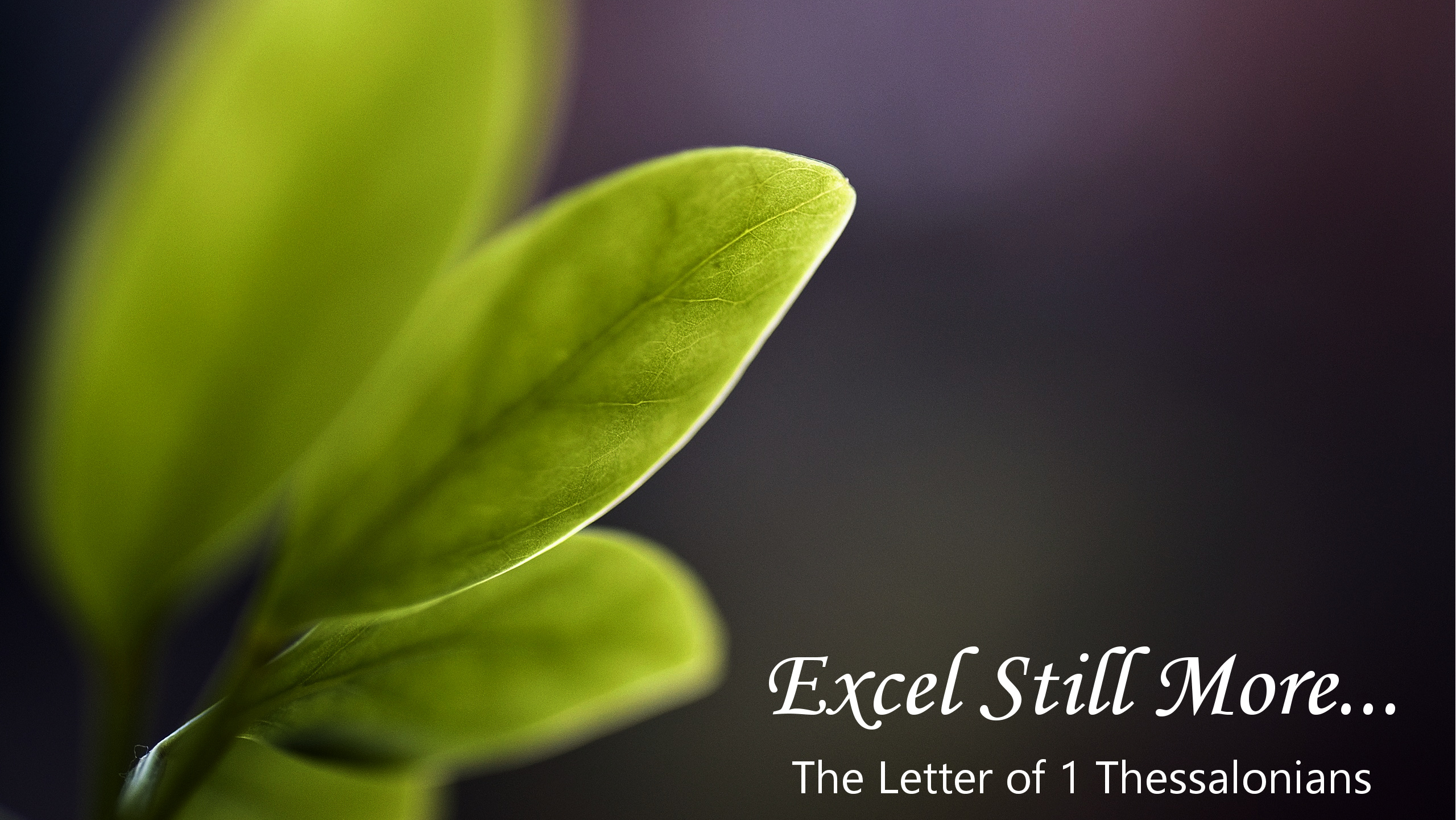 May 9, 2021
The Gladness and Sadness of Ministry
1 Thessalonians 2:13-16
1 Thessalonians 2:13-16
13 For this reason we also constantly thank God that when you received the word of God which you heard from us, you accepted it not as the word of men, but for what it really is, the word of God, which also performs its work in you who believe. 14 For you, brethren, became imitators of the churches of God in Christ Jesus that are in Judea, for you also endured the same sufferings at the hands of your own countrymen, even as they did from the Jews, 15 who both killed the Lord Jesus and the prophets, and drove us out. They are not pleasing to God, but hostile to all men, 16 hindering us from speaking to the Gentiles so that they may be saved; with the result that they always fill up the measure of their sins. But wrath has come upon them to the utmost.
Similarities between 1 Thessalonians 1 and 2
The main thrust of each of these passages is about gratitude to God. In 1:2 we read: We give thanks to God… and in 2:13 we read, We also constantly thank God…  
Both passages mention how this gratitude is expressed via the practice of continual prayer: We give thanks to God always…(1:2) and We also constantly thank God (2:13). 
Both passages speak to the Thessalonians having received the gospel: Having received the word in much tribulation… (1:6) and When you received from us the word of God’s message… (2:13). 
Both passages refer specifically to which message was received: for our gospel did not come to you in word only… (1:5) And When you received from us the word of God’s message… (2:13)
Similarities between 1 Thessalonians 1 and 2
Both passages point out the work the gospel performed within the Thessalonians: for our gospel did not come to you in word only, but also in power and in the Holy Spirit and with full conviction (1:5) and the word which also performs its work in you who believe (2:13).
Both passages point out the changed lives of the believers: You also became imitators of us and of the Lord (1:6) and For you, brethren, became imitators of the churches of God in Christ Jesus that are in Judea (2:14). 
Both passage reveal the difficulties of their circumstances in receiving the gospel: Having received the word in much tribulation… (1:6) and For you also endured the same sufferings at the hands of your own countrymen…(2:14).
The gladness and sadness of ministry
The Gladness of Gospel Ministry (13)
For this reason we also constantly thank God that when you received the word of God which you heard from us, you accepted it not as the word of men, but for what it really is, the word of God, which also performs its work in you who believe.
The reception of God’s message (2:13a)
Received - Accepted
…when you received [from the verb: “lambano”] from us the word of God's message, you accepted [from the verb: “dechomai”] it not as the word of men, but the word of God. (2:13)
And those on the rocky soil are those who, when they hear, receive [dechomai] the word with joy; and these have no firm root; they believe for a while, and in time of temptation fall away. (Luke 8:13)
And in a similar way these are the ones on whom seed was sown on the rocky places, who, when they hear the word, immediately receive [lambano] it with joy. (Mark 4:16)
The gladness and sadness of ministry
The Gladness of Gospel Ministry (13)
For this reason we also constantly thank God that when you received the word of God which you heard from us, you accepted it not as the word of men, but for what it really is, the word of God, which also performs its work in you who believe.
The reception of God’s message (2:13a)
The result of God’s message (2:13b)
The gladness and sadness of ministry
The Sadness of Gospel Ministry (14-16)
The comparison (2:14)
For you, brethren, became imitators of the churches of God in Christ Jesus that are in Judea, for you also endured the same sufferings at the hands of your own countrymen, even as they did from the Jews…
The gladness and sadness of ministry
The Sadness of Gospel Ministry (14-16)
The comparison (2:14)
The characteristics (2:15-16a)
who both killed the Lord Jesus and the prophets, and drove us out. They are not pleasing to God, but hostile to all men, hindering us from speaking to the Gentiles so that they may be saved…
They “killed the Lord Jesus and the prophets”
They “drove us out”
They “are not pleasing to God”
They are “hostile to all men”
They are “hindering us from speaking to the Gentiles fo that they may be saved.”
The gladness and sadness of ministry
The Sadness of Gospel Ministry (14-16)
The comparison (2:14)
The characteristics (2:15-16a)
The consequences (2:16b)
… with the result that they always fill up the measure of their sins. But wrath has come upon them to the utmost.
“they always fill up the measure of their sins”
“wrath has come upon them to the utmost”
Psalm 119:9-11
9 How can a young man keep his way pure? By keeping it according to Your word. 10 With all my heart I have sought You; Do not let me wander from Your commandments. 11 Your word I have treasured in my heart, That I may not sin against You.
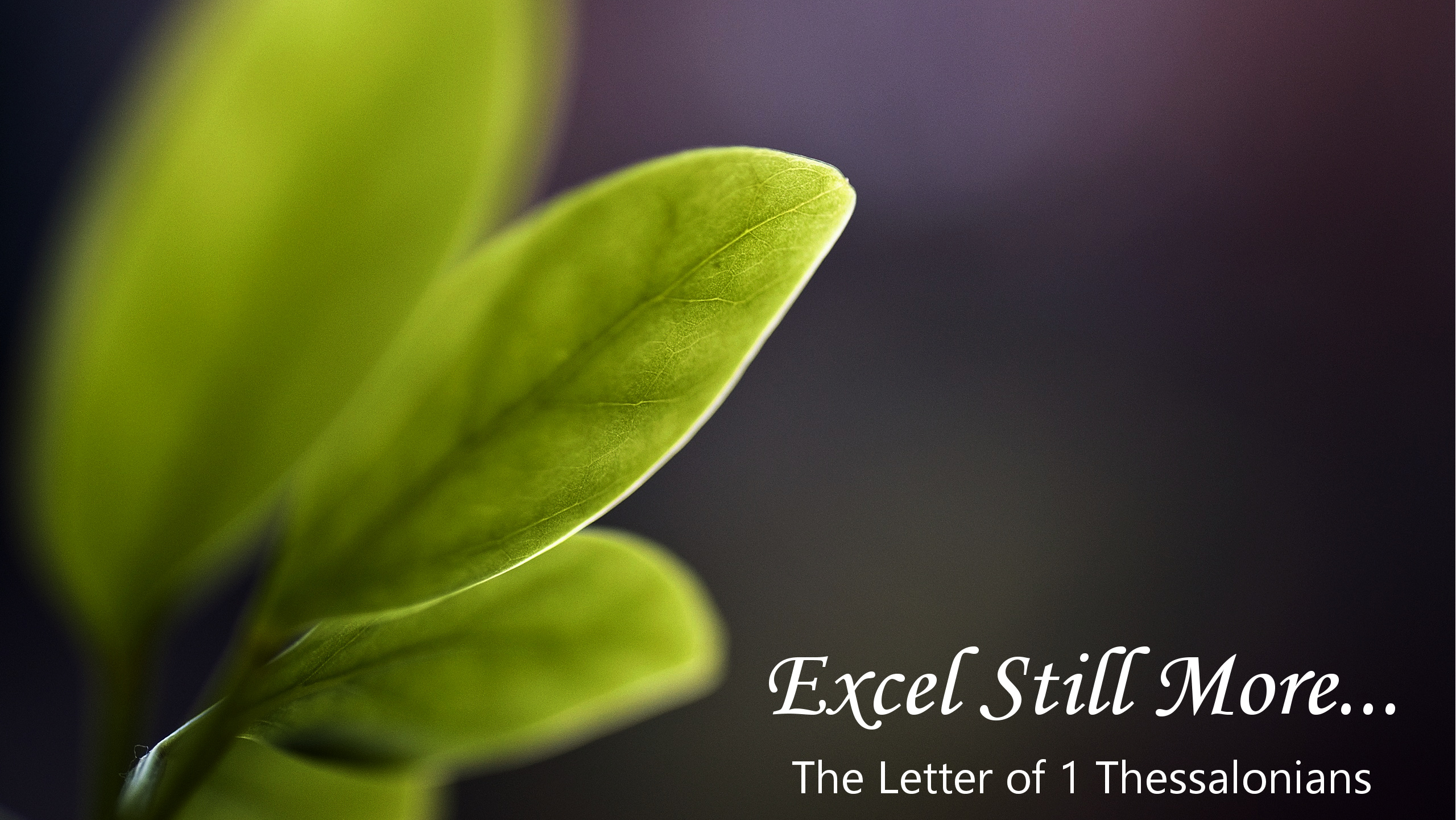 May 9, 2021
The Gladness and Sadness of Ministry
1 Thessalonians 2:13-16